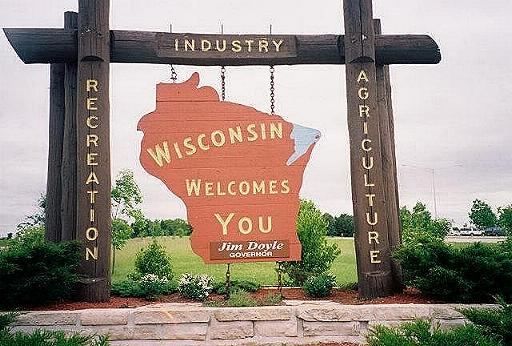 C  A  R  B  O  N
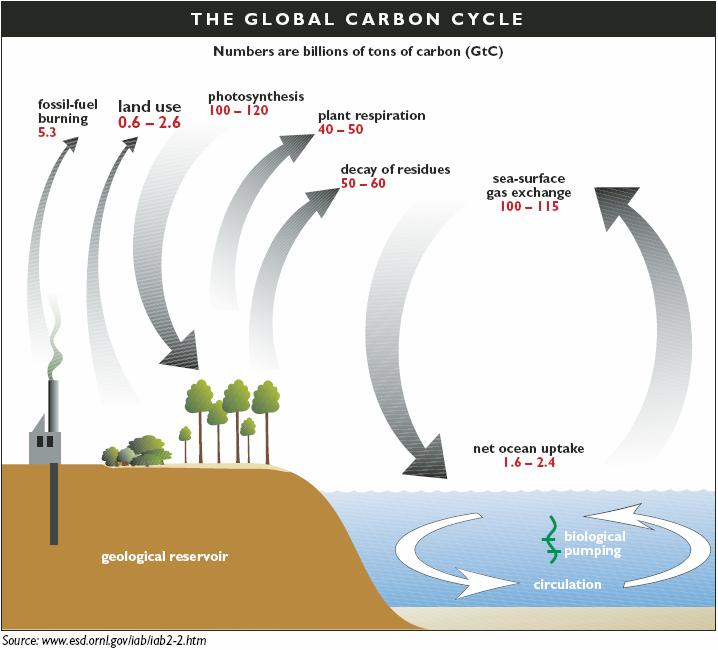 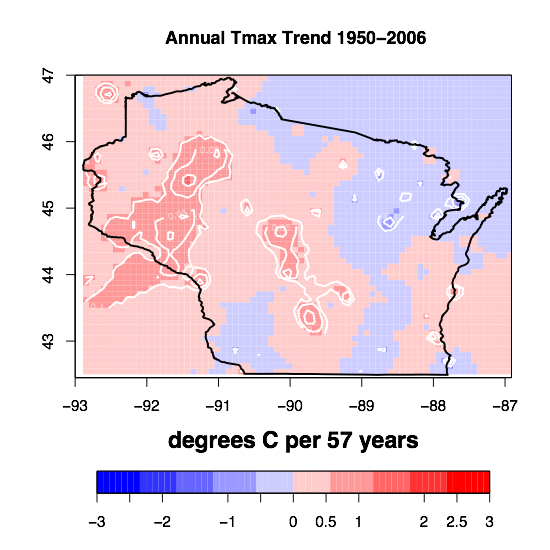 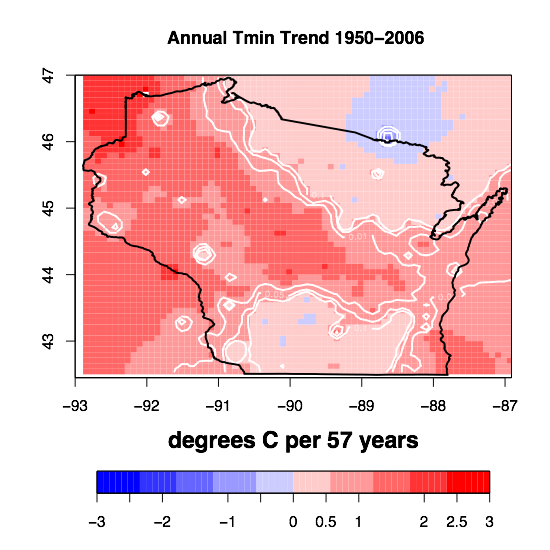 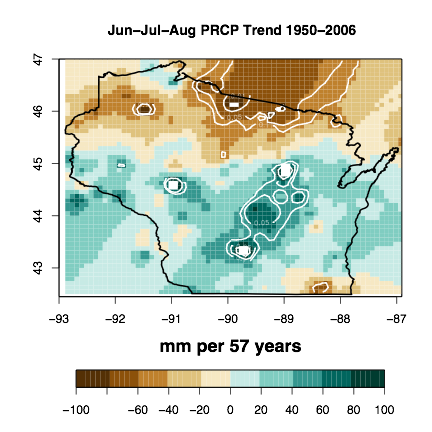 ?
Let’s Play: Source or Sink?
Your group is assigned one of four major carbon source/sink types:
forests, agriculture, fossil fuels/industry, water
Discuss and draw where the region exists in WI
For the places you drew, write a + symbol in areas you think is a carbon source, - for sink
After the symbol, draw an up arrow if you think the source or sink will be bigger in the future and a down arrow for smaller
Forests
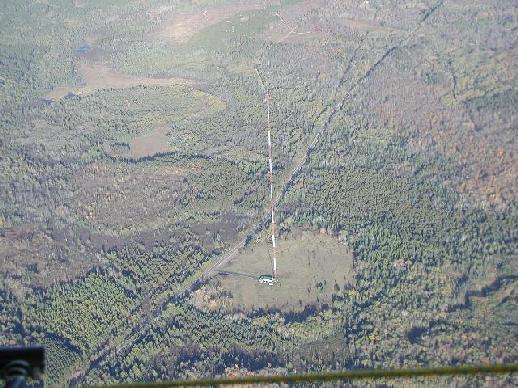 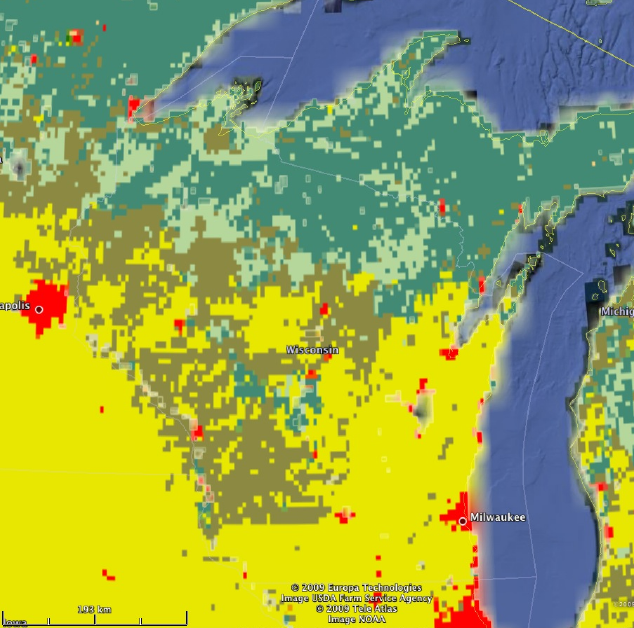 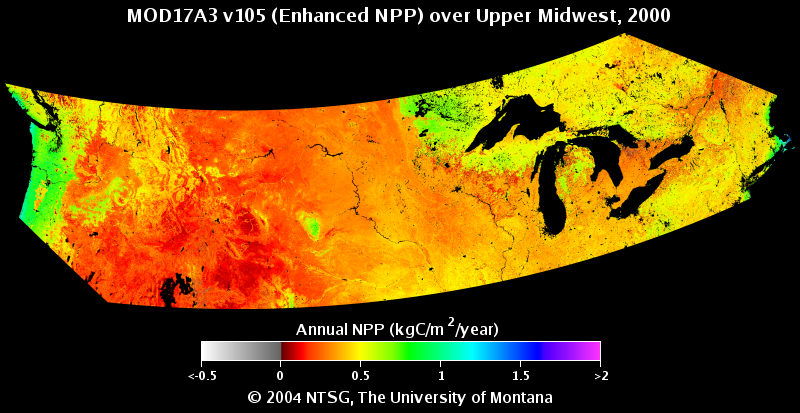 Breathing of a Forest
Sensitivity of a Forest
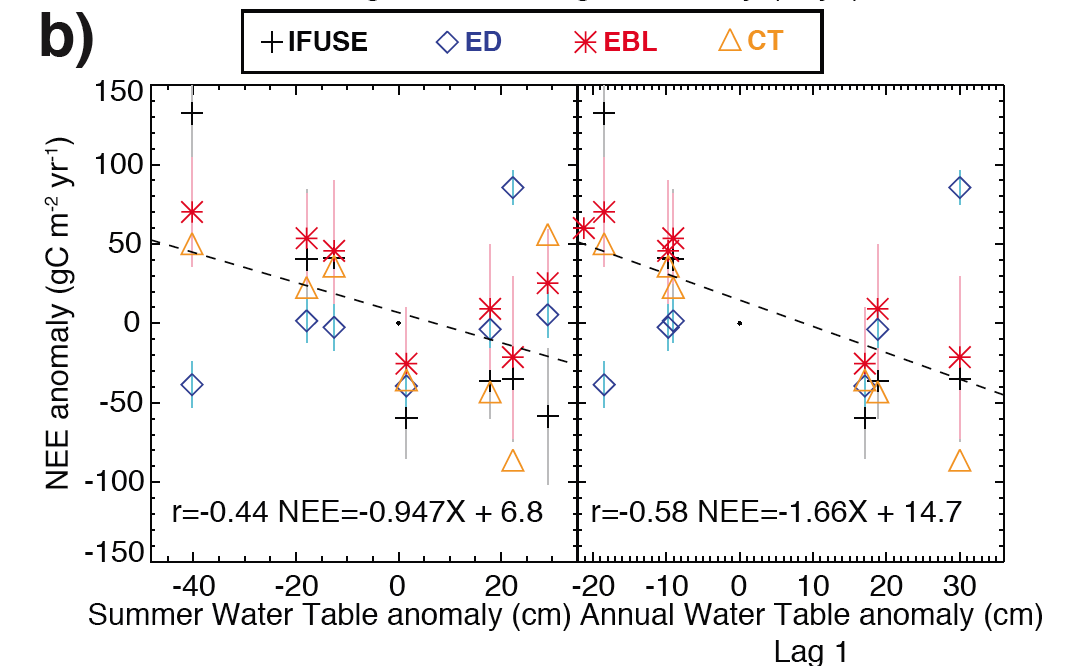 Water
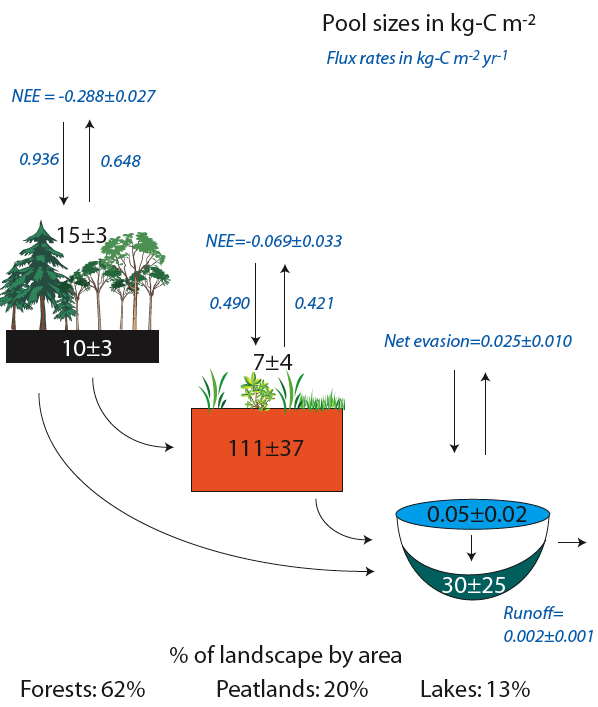 Agriculture
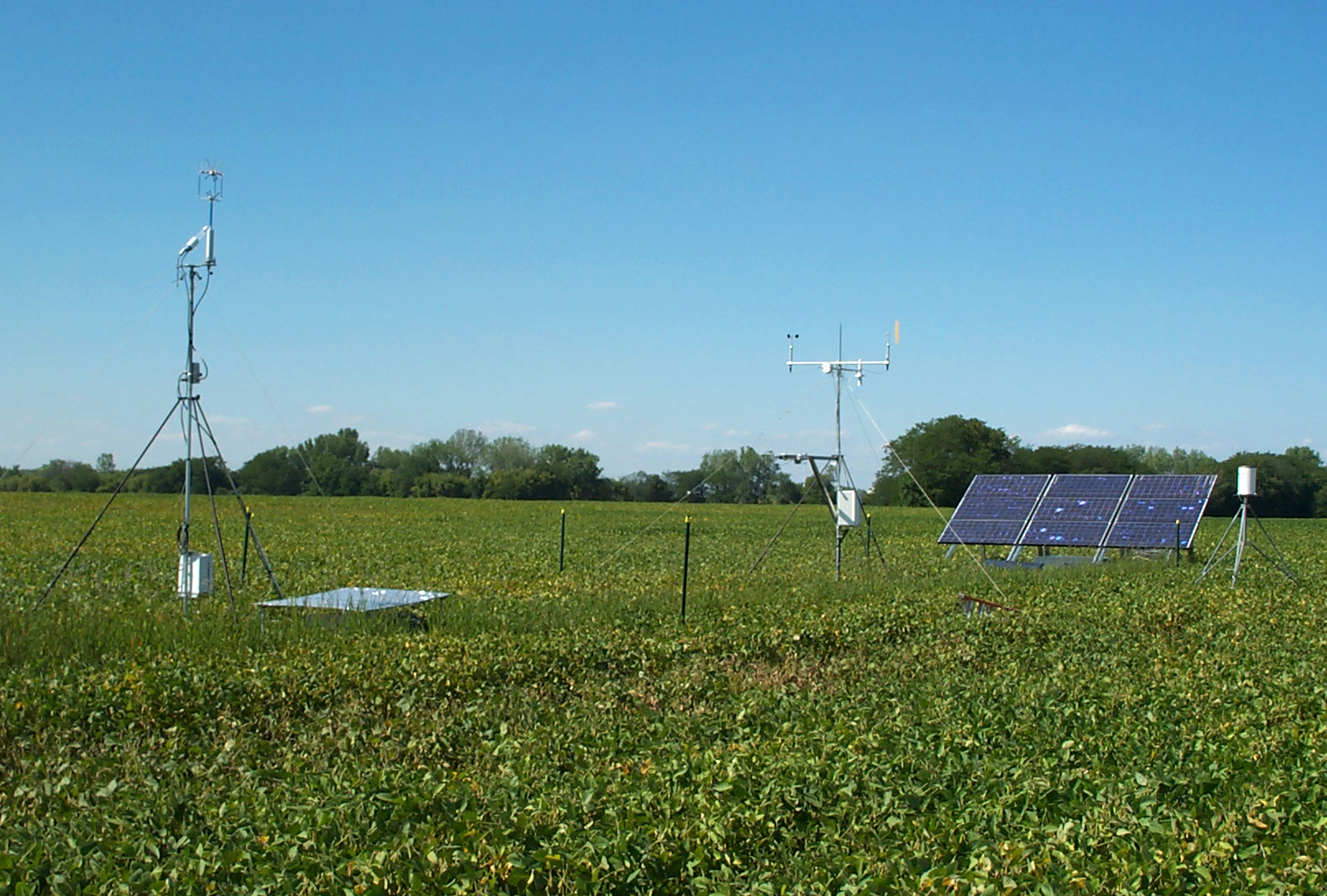 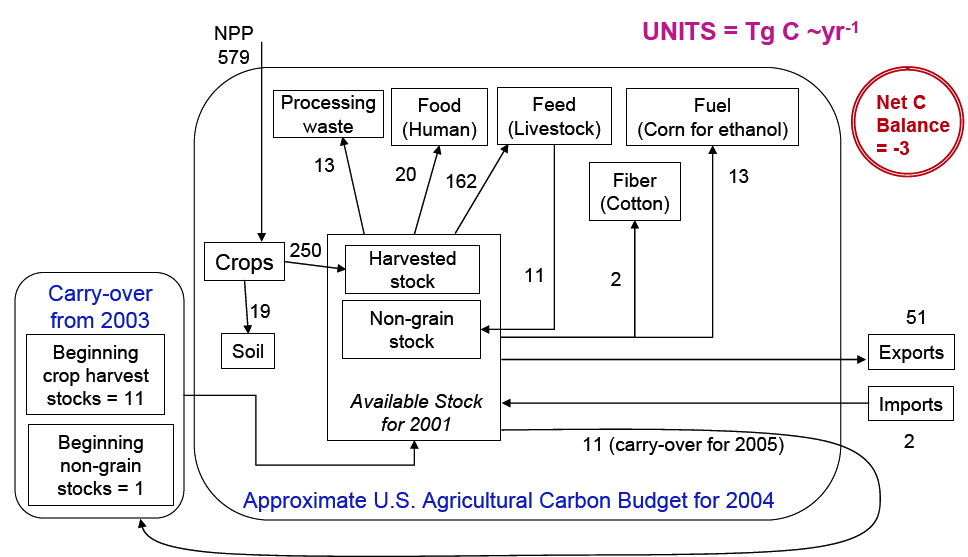 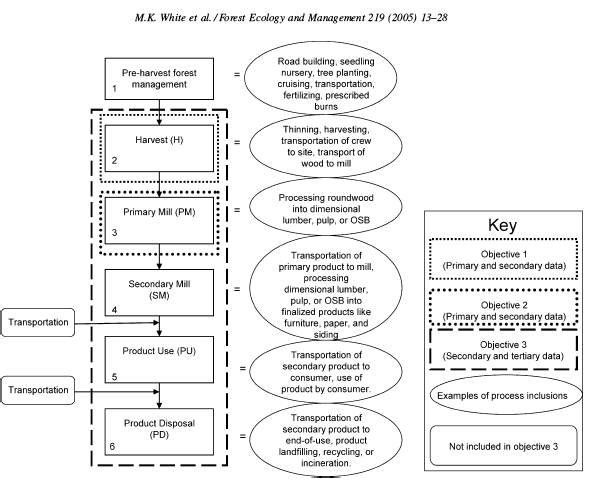 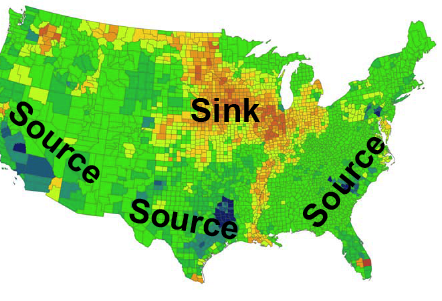 Industry
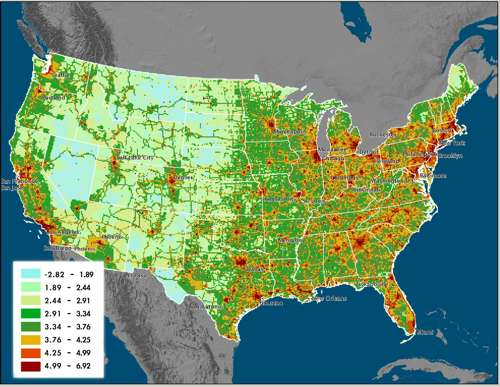 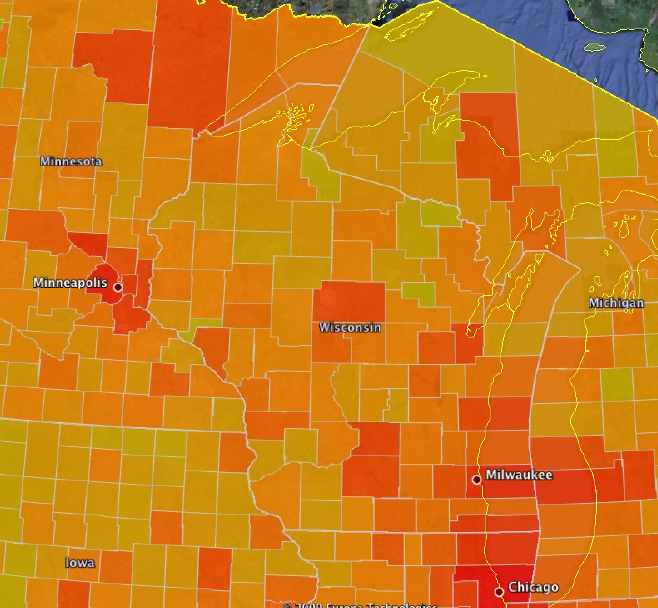 Putting it Together
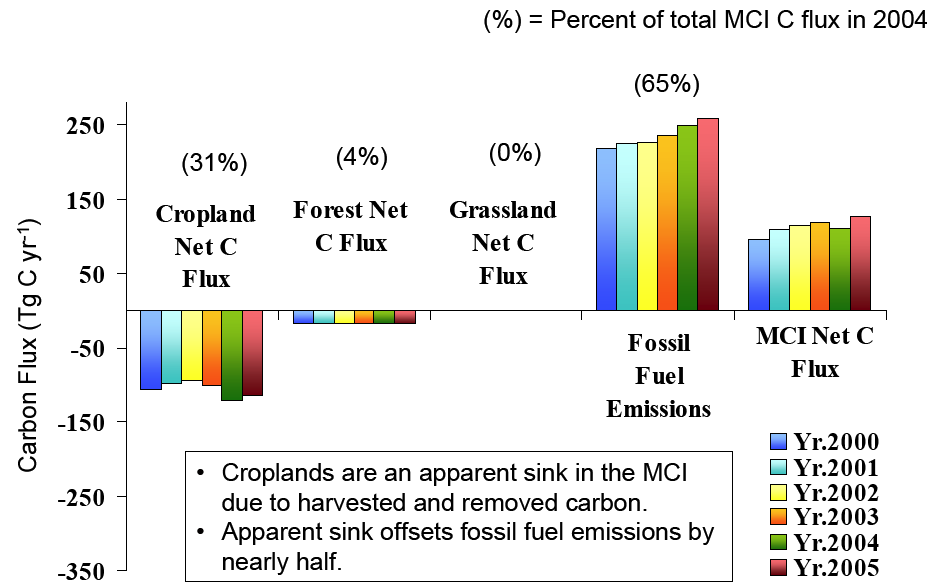 Resources
Wisconsin Initiative on Climate Change Impacts
http://www.wicci.wisc.edu/
CarbonTracker (CO2 maps)
http://www.esrl.noaa.gov/gmd/ccgg/carbontracker/
Interactive CO2 data (CO2 time series)
http://www.esrl.noaa.gov/gmd/ccgg/iadv/
Project Vulcan (Fossil Fuel)
http://www.purdue.edu/eas/carbon/vulcan
MODIS GPP (Photosynthesis)
http://www.ntsg.umt.edu/
Google Earth Pro for Educators
http://www.google.com/educators/p_earth.html
Lesson Planning
What learning standards and objectives can be met by studying Wisconsin’s carbon cycle and climate change?
What kinds of tools and resources would be accessible to your classroom and usable by your students?
How might a lesson plan be devised based on what you learned here?
Thanks!
Prof. Ankur R Desai
Dept of Atmospheric and Oceanic Sciences
desai@aos.wisc.edu
http://flux.aos.wisc.edu
608-265-9201